CHÀO CẢ LỚP!CHÀO MỪNG CÁC BẠN ĐẾN VỚI BÀI HỌC MỚI!
KHỞI ĐỘNG
Nếu dự định tham gia một lớp học trực tuyến để nâng cao trình độ tiếng Anh, em cần những thông tin nào và trao đổi thông tin với những ai?
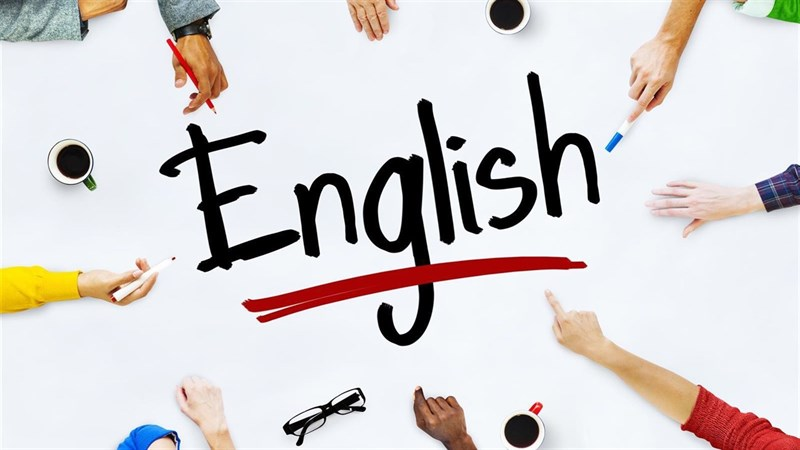 ?
Thông tin về những lớp học tiếng Anh trực tuyến
Địa điểm
Mục đích
Giờ học
Phương thức học
Học phí
Giáo viên
Môi trường học
Giáo trình
BÀI 2:CHẤT LƯỢNG THÔNG TIN KHI TÌM KIẾM, TIẾP NHẬN VÀ TRAO ĐỔI THÔNG TIN
NỘI DUNG BÀI HỌC
01
02
Chất lượng thông tin
Chất lượng thông tin 
trong tìm kiếm, tiếp nhận và trao đổi thông tin
01
CHẤT LƯỢNG THÔNG TIN
Đặt vấn đề
Ở bài học trước ta đã biết bốn đặc điểm quan trọng của thông tin trong giải quyết vấn đề, sự đáp ứng được nhu cầu giải quyết vấn đề phụ thuộc rất nhiều vào bốn đặc điểm đó.
Tính chính xác
Tính cập nhật
Tính đầy đủ
Tính sử dụng được
THẢO LUẬN NHÓM ĐÔI
Thông tin có vai trò gì trong giải quyết vấn đề?
?
Lưu ý
Tùy theo những trường hợp cụ thể, có thể một vài yếu tố khác của thông tin được coi trọng (ví dụ: giá cả, sự bảo mật).
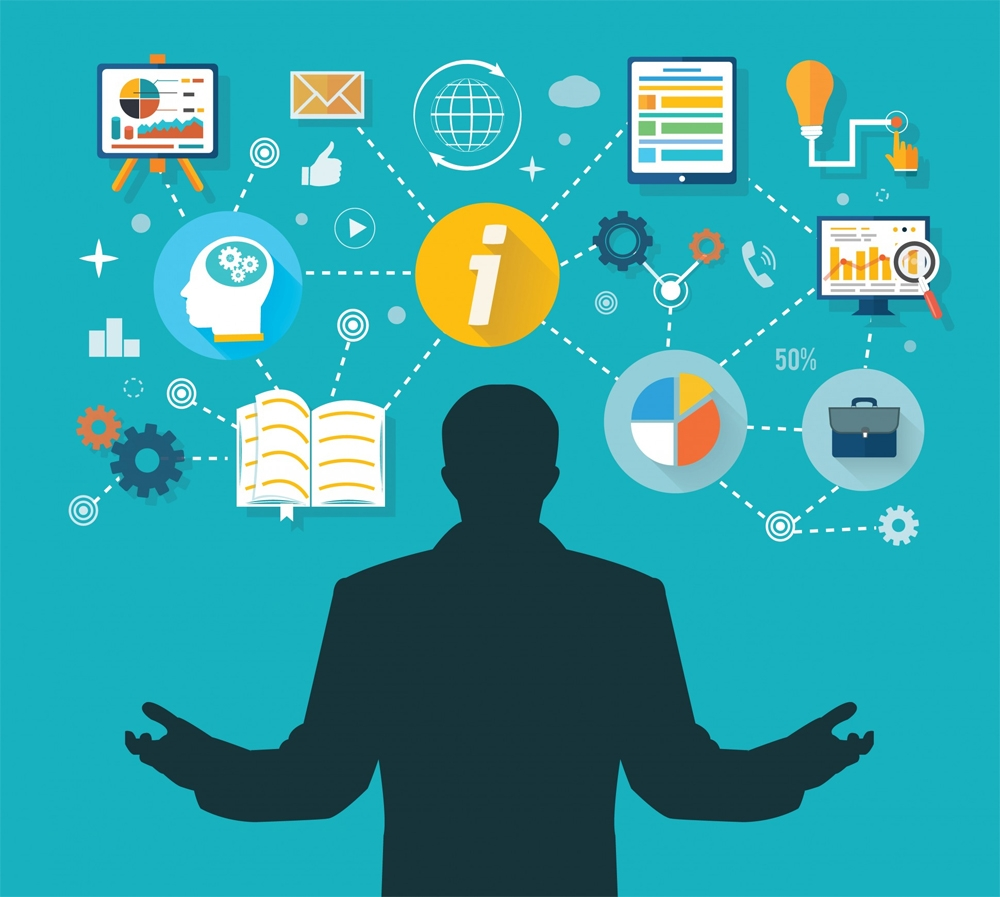 KẾT LUẬN
Thông tin hữu ích giúp ta tìm ra giải pháp cho vấn đề thường được đánh giá là thông tin có chất lượng tốt. Thông tin có mức độ đáp ứng càng cao đối với nhu cầu của người sử dụng thì càng được đánh giá cao về chất lượng.
02
CHẤT LƯỢNG THÔNG TIN TRONG TÌM KIẾM, TIẾP NHẬN VÀ TRAO ĐỔI THÔNG TIN
Đặt vấn đề
Giả sử, em muốn tìm một lớp học trực tuyến để nâng cao trình độ tiếng Anh của mình. Em sẽ quan tâm đến những điều gì để có được thông tin chất lượng cho mục đích đó?
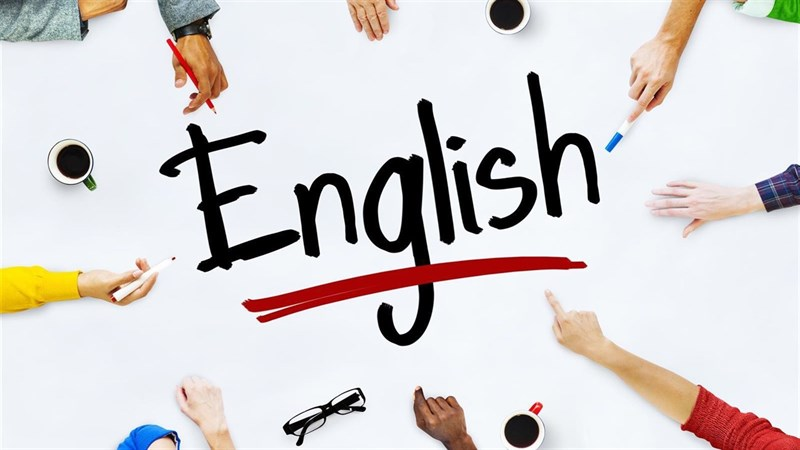 THẢO LUẬN NHÓM ĐÔI
Làm thế nào để có thông tin trong quá trình giải quyết vấn đề?
?
Gợi ý thảo luận
Theo dõi hai ví dụ trong SGK và phân tích từng tính chất của thông tin đã góp phần quyết định chất lượng kết quả giải quyết vấn đề (hay kết quả thực hiện một nhiệm vụ nào đó).
Gợi ý trả lời
Cần quan tâm đến tính chính xác, tính cập nhật, tính đầy đủ và tính sử dụng được của thông tin trong tìm kiếm, tiếp nhận và trao đổi.
Gợi ý trả lời
Cần tìm thông tin từ nguồn tin đáng tin cậy, được xác minh là chính xác, nguồn tin được cập nhật thường xuyên, thông tin cần đầy đủ để xem xét được các khía cạnh (đối với mục tiêu đặt ra) và phù hợp với điều kiện của người học (người học sử dụng được).
Gợi ý trả lời
Trong tìm kiếm hay trao đổi thông tin, cần tìm từ những nguồn tin minh bạch, tin cậy, có thể từ những tổ chức, những người có kinh nghiệm trong giảng dạy tiếng Anh.
THẢO LUẬN NHÓM ĐÔI
Nêu ví dụ về sử dụng thông tin có chất lượng trong giải quyết vấn đề.
?
Lưu ý
Dùng thông tin không cập nhật kịp thời sẽ dẫn đến nguy hiểm, thậm chí nguy hiểm tính mạng của nhiều người.
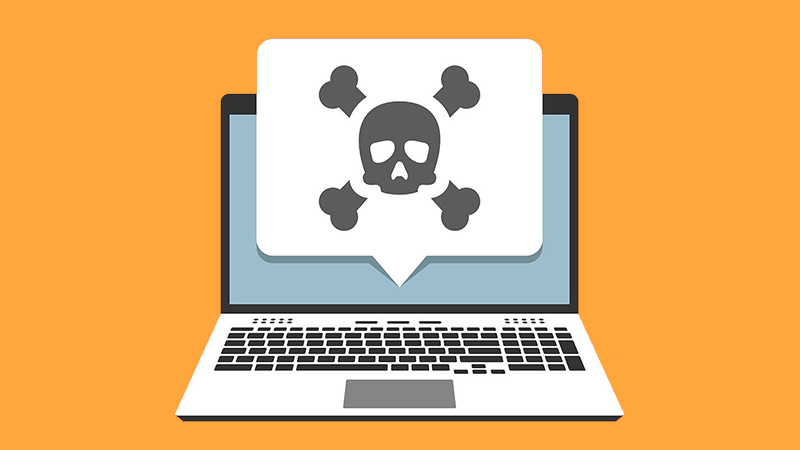 Lưu ý
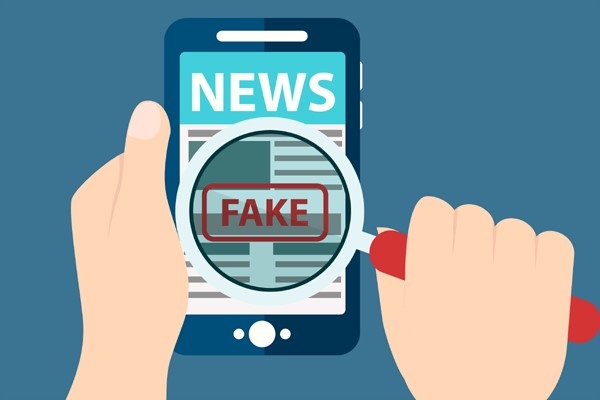 Với những vấn đề khi giải quyết cần phải dùng những thông tin phản ánh thực tế thì tính cập nhật rất quan trọng vì những thông tin đó thường thay đổi theo thời gian.
KẾT LUẬN
Việc tìm kiếm, tiếp nhận  và trao đổi thông tin giúp ta hiểu rõ vấn đề, giúp thu nhập những điều cần thiết để hình thành giải pháp, lựa chọn và đánh giá được giải pháp.
KẾT LUẬN
Mỗi khi tìm kiếm, tiếp nhận và thu thập thông tin ta đều quan tâm tìm và sử dụng thông tin có chất lượng, thì ta sẽ thuận lợi hơn trong việc tìm giải pháp cho vấn đề và có thể tìm ra được giải pháp tốt.
BÀI TẬP TRẮC NGHIỆM
Câu 1. Chất lượng thông tin dùng trong quá trình giải quyết vấn đề phụ thuộc vào một trong những yếu tố nào dưới đây?
A. Tính sử dụng được.
C. Tính minh họa.
B. Tính hấp dẫn.
D. Tính giải pháp.
Câu 2. Trong một cuộc thi rung chuông vàng, câu hỏi được đặt ra là: "Để duy trì sự sống, con người, động vật và thực vật cần những điều kiện gì?". Câu trả lời nào sau đây đáp ứng đúng nội dung của câu hỏi đó?
A. Động vật có thể di chuyển, có hệ thần kinh, có giác quan và tế bào không có thành xenlulo.
C. Con người, động vật, thực vật đều cần không khí, nước, thức ăn, ánh sáng để duy trì sự sống.
B. Con người, động vật, thực vật đều có cấu tạo từ tế bào, có khả năng lớn lên và sinh sản.
D. Con người, động vật, thực vật đều cần dùng chất hữu cơ để nuôi lớn cơ thể và sinh sản.
Câu 3. Em cần tìm kiếm thông tin về bài thi IELTS ở đâu?
Website của 
Bộ Giáo dục và Đào tạo.
C. Website của nhà trường.
B. Website của các đơn vị tổ chức thi (Hội đồng Anh, IDP).
D. Website của 
Sở Giáo dục và Đào tạo.
Câu 4. Em hãy tìm hiểu trên Internet và cho biết tờ báo điện tử nào sau đây trực thuộc Bộ Thông tin và Truyền thông Việt Nam?
A. Báo Đời sống & Pháp luật.
C. VTC News.
B. Vietnamnet.
D. VnExpress.
Câu 5. Thông tin nào sau đây phù hợp với mục tiêu du học nước ngoài?
A. Thông tin xét tuyển các trường THPT trong nước.
C. Điều kiện xin học học bổng du học.
B. Dự báo thời tiết.
D. Luật an ninh mạng.
LUYỆN TẬP
Giả sử em được giao nhiệm vụ giới thiệu với lớp về một vận động viên Việt Nam mà em yêu thích. Hãy trả lời các câu hỏi sau:
Em sẽ tìm kiếm, thu thập những thông tin gì?
Những điểm nào chứng tỏ thông tin mà em tìm và lựa chọn có chất lượng tốt?
?
?
Gợi ý trả lời
+ Thông tin cơ bản về cá nhân: Họ và tên, năm sinh, quê quán.
+ Thành tích đạt được: các giải thưởng, huy chương của những môn thể thao mà vận động viên đó tham gia.
+ Đời sống, tính cách: ảnh, các câu chuyện về quá trình tập luyện, tham gia thi đấu và cuộc sống,...
VẬN DỤNG
Nếu tiếp tục học lên trung học phổ thông, em sẽ phải chọn học một số môn học. Quyết định chọn học Tin học ở trung học phổ thông hay không và nếu chọn học Tin học thì nên theo định hướng Khoa học máy tính hay Tin học ứng dụng là một vấn đề quan trọng. Để có thể giải quyết vấn đề vừa nêu, đối với em những thông tin nào là có chất lượng?
?
Gợi ý trả lời
Thông tin có chất lượng phải đảm bảo có tính chính xác, tính cập nhật, tính đầy đủ và tính sử dụng được.
Ví dụ
+ Mục tiêu của môn Tin học ở cấp THPT là gì?
+ Nếu học môn Tin học ở THPT thì có thuận lợi gì cho sở thích, dự kiến nghề nghiệp của HS sau này?
Ví dụ
+ Thời lượng cho môn Tin học ở mỗi năm học của THPT là bao nhiêu?
+ Mục đích của hai định hướng Khoa học máy tính và Tin học ứng dụng có điểm gì khác nhau (phục vụ cho định hướng nghề nghiệp khác nhau như thế nào)?
Như vậy phải tìm hiểu những thông tin này từ văn bản chương trình Giáo dục phổ thông môn Tin học năm 2018, từ thông báo của các cơ sở giáo dục và đào tạo (Bộ GD&ĐT, Sở GD&ĐT, trường đại học,...).
CÂU HỎI TỰ KIỂM TRA
Trong giải quyết vấn đề, mọi thông tin tìm được đều giúp đạt được mục tiêu.
1
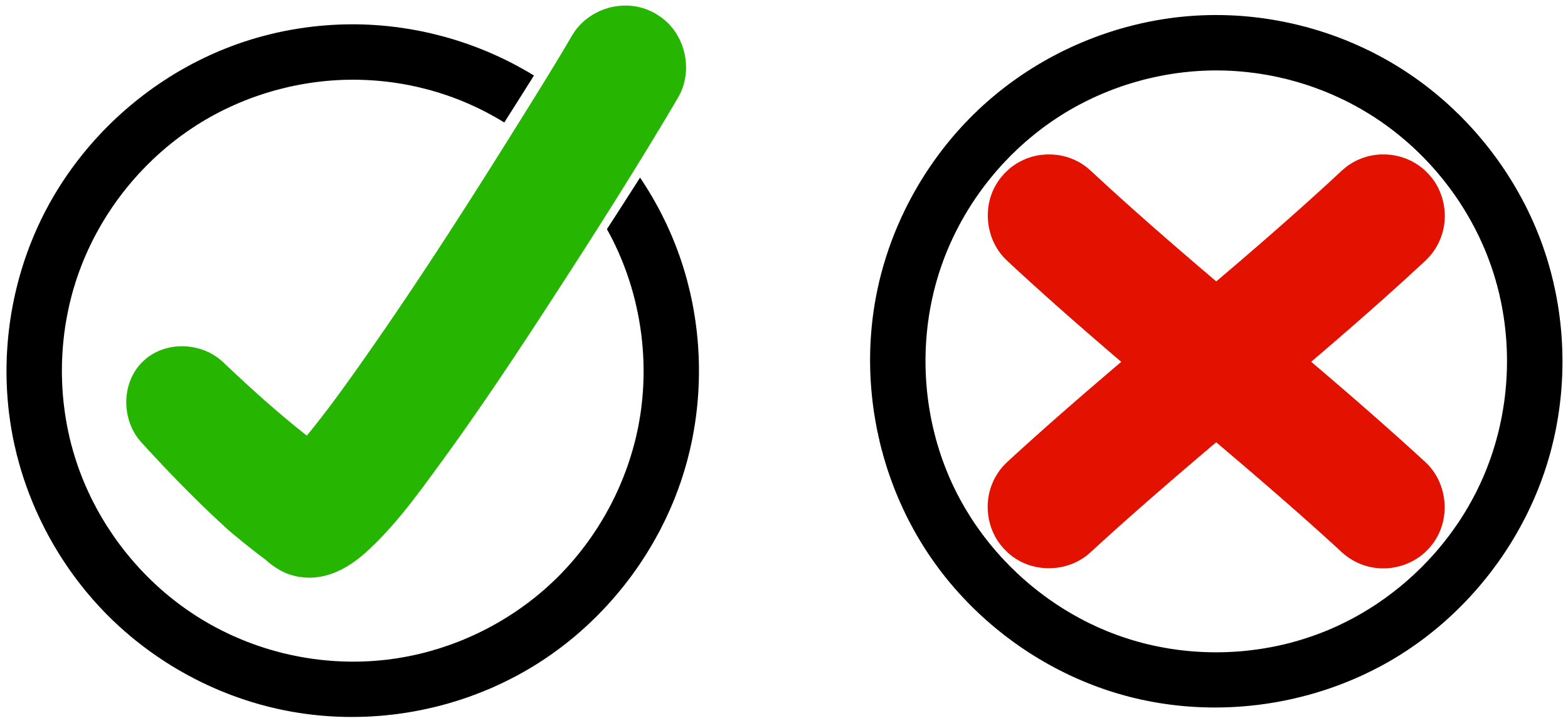 Tính chính xác và tính đầy đủ là hai yếu tố quan trọng ảnh hưởng đến chất lượng thông tin.
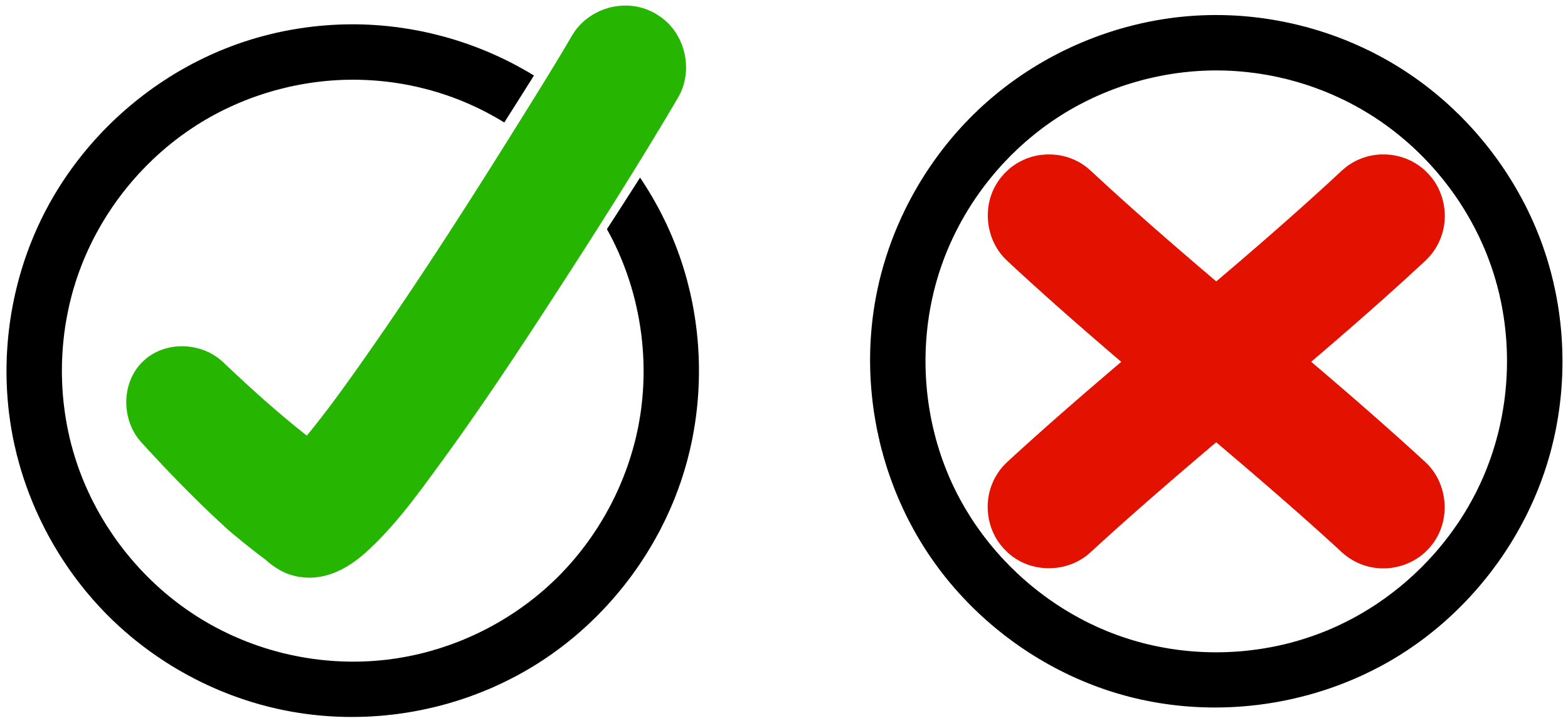 2
Tính mới và tính sử dụng được là hai yếu tố quan trọng ảnh hưởng đến chất lượng thông tin.
3
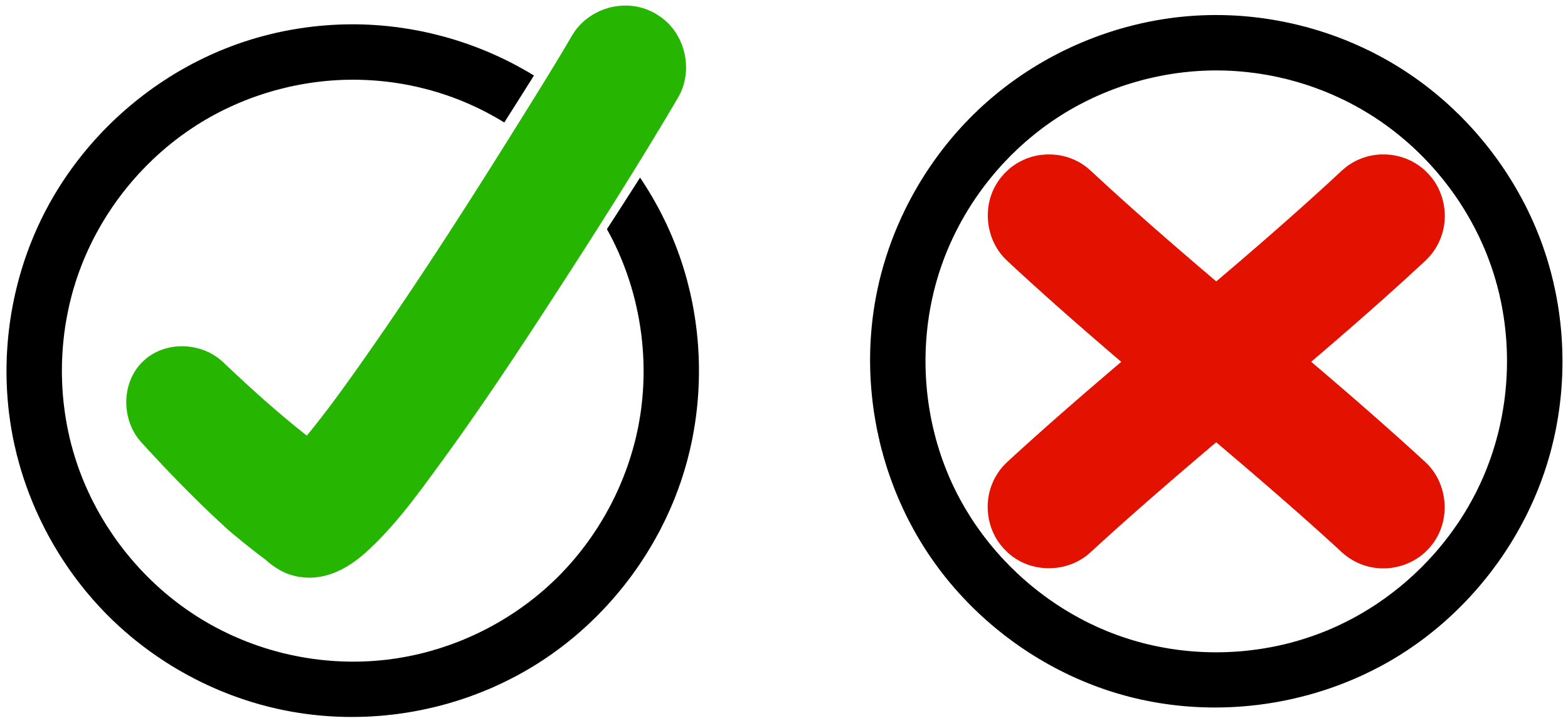 Tìm kiếm, tiếp nhận và thu thập thông tin có chất lượng giúp tìm được nhiều giải pháp.
4
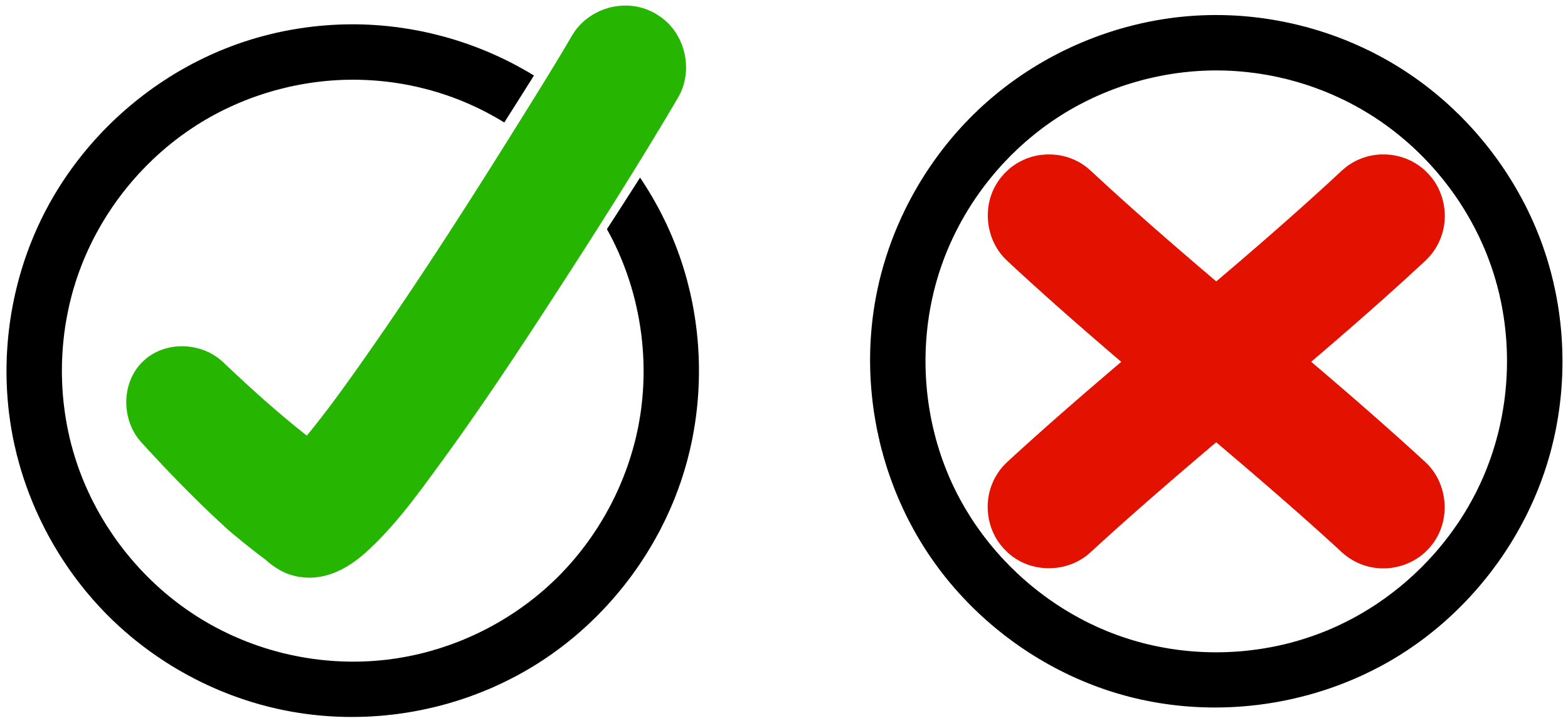 [Speaker Notes: GV click vào nội dung từng ô để hiện thị đáp án đúng/sai.]
HƯỚNG DẪN VỀ NHÀ
Đọc và tìm hiểu trước Chủ đề D: Đạo đức, pháp luật và văn hóa trong môi trường số. Một số vấn đề pháp lí về sử dụng dịch vụ internet. Bài 1: Một số tác động tiêu cực của công nghệ kĩ thuật số.
Ôn lại kiến thức đã học ở Bài 2.
CẢM ƠN CÁC BẠN ĐÃ CHÚ Ý LẮNG NGHE BÀI HỌC HÔM NAY!